Liceul Ortodox "Episcop Roman Ciorogariu" Oradea
AlFABETUL
Prof.MiheȘ Sorina Mariana
Barna Flaviu
Ce este alfabetul ?
Alfabetul reprezintă totalitatea literelor care ne ajută la scrierea cuvintelor.
După ce învăţăm alfabetul, vom şti să citim.
Urmatorul slide
Urmatorul slide
Curiozitati
Aa
Miere
Albină
Albinele sunt insecte zburătoare, care se hrănesc cu nectarul florilor și cu polen.
Inapoi
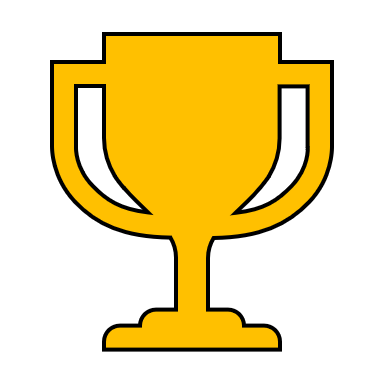 Felicitari !
Înapoi
Din pacate nu acesta este raspunsul corect
Mai incearca
Urmatorul slide
Curiozitati
Bb
Barcă
Elefant
Barca este un mijloc de transport maritim
Inapoi
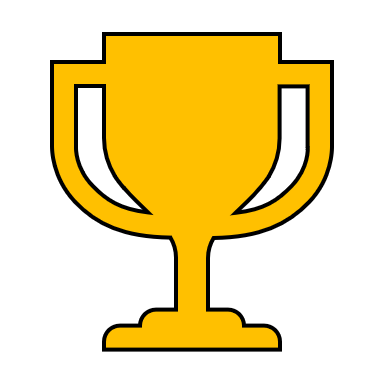 Felicitari !
Înapoi
Din pacate nu acesta este raspunsul corect
Mai incearca
Urmatorul slide
Curiozitati
Cc
Casă
Ochelari
Cea mai veche casa de lemn din lume dateaza din secolul XI si este inca locuita
Inapoi
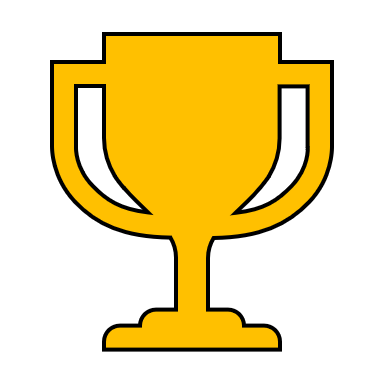 Felicitari !
Înapoi
Din pacate nu acesta este raspunsul corect
Mai incearca
Urmatorul slide
Curiozitati
Dd
Drapel
Vulpe
Drapelul este un simbol patriotic
Inapoi
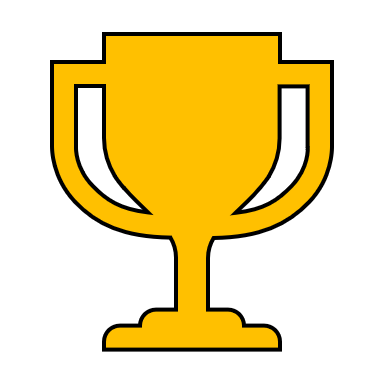 Felicitari !
Înapoi
Din pacate nu acesta este raspunsul corect
Mai incearca
Urmatorul slide
Curiozitati
Ee
Elefant
Mașină
Elefantul este un animal cu o greutate foarte mare
Inapoi
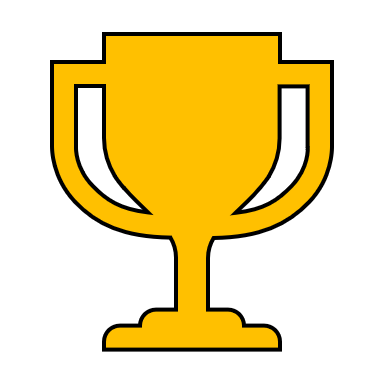 Felicitari !
Înapoi
Din pacate nu acesta este raspunsul corect
Mai incearca
Urmatorul slide
Curiozitati
Ff
Fluture
Porumb
Fluturele este insecta care are anumite culori spectaculoase
Inapoi
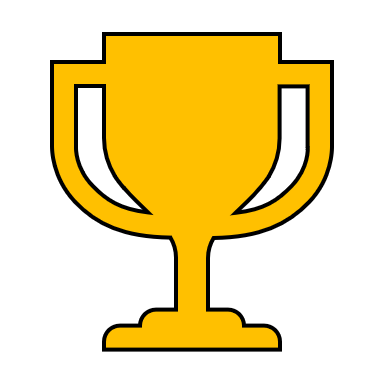 Felicitari !
Înapoi
Din pacate nu acesta este raspunsul corect
Mai incearca
Urmatorul slide
Curiozitati
Gg
Ghiocel
Trandafir
Ghiocelul este numit si vestitorul primaverii
Inapoi
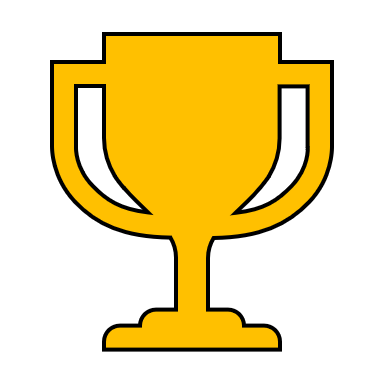 Felicitari !
Înapoi
Din pacate nu acesta este raspunsul corect
Mai incearca
Urmatorul slide
Curiozitati
Hh
Hartă
Vițel
Harta este un desen cu toate continentele de pe pamant
Inapoi
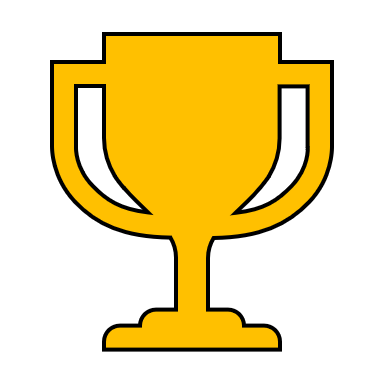 Felicitari !
Înapoi
Din pacate nu acesta este raspunsul corect
Mai incearca
Urmatorul slide
Curiozitati
Ii
Iepure
Câine
Iepurele este un animal domestic dar poate fi si salbatic foarte indragit de copii
Inapoi
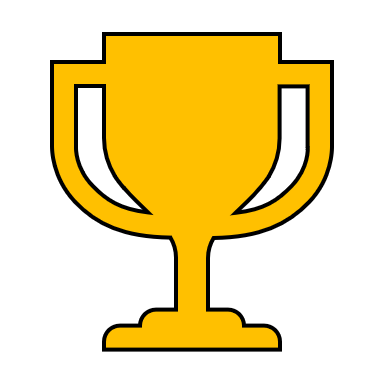 Felicitari !
Înapoi
Din pacate nu acesta este raspunsul corect
Mai incearca
Urmatorul slide
Curiozitati
Jj
Jaguar
Carte
Jaguarul este un animal salbatic si feroce
Inapoi
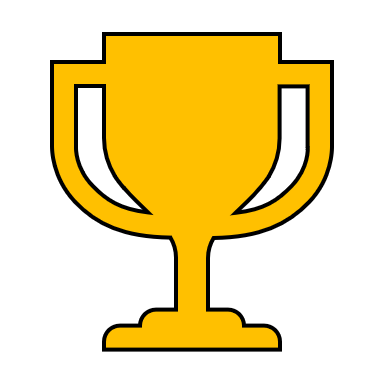 Felicitari !
Înapoi
Din pacate nu acesta este raspunsul corect
Mai incearca
Urmatorul slide
Curiozitati
Kk
Kinder
Avion
Kinder este o ciocolata adorata de toti copii
Inapoi
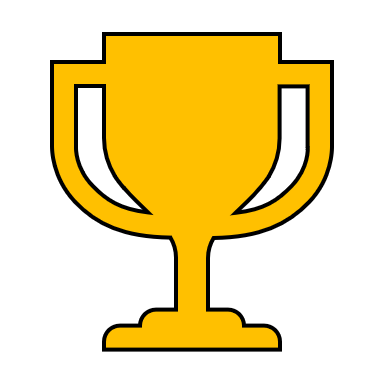 Felicitari !
Înapoi
Din pacate nu acesta este raspunsul corect
Mai incearca
Urmatorul slide
Curiozitati
Ll
Leu
Tigru
Leul este supranumit si regele junglei
Inapoi
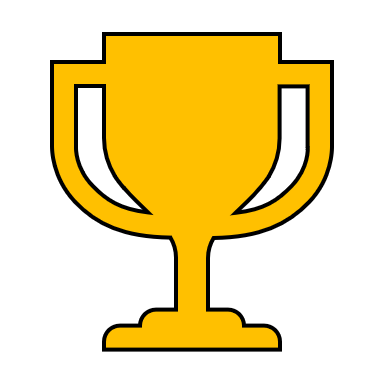 Felicitari !
Înapoi
Din pacate nu acesta este raspunsul corect
Mai incearca
Urmatorul slide
Curiozitati
Mm
Marte
Pluto
Marte este a 4- a planeta de la soare
Inapoi
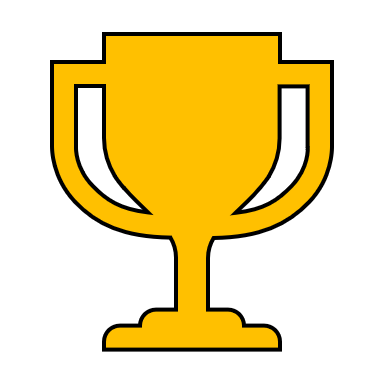 Felicitari !
Înapoi
Din pacate nu acesta este raspunsul corect
Mai incearca
Urmatorul slide
Curiozitati
Nn
Neptun
Soare
Neptun este a 8-a planeta de la soare
Inapoi
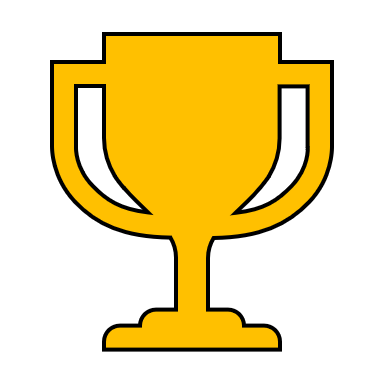 Felicitari !
Înapoi
Din pacate nu acesta este raspunsul corect
Mai incearca
Urmatorul slide
Curiozitati
Oo
Ochelari
Sabie
Ochelari corecteaza vederea
Inapoi
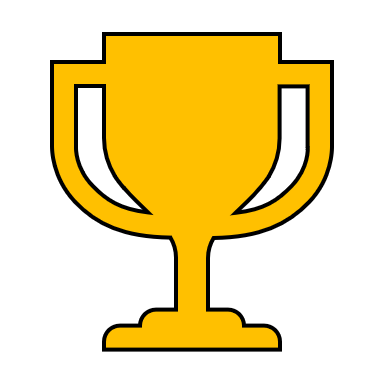 Felicitari !
Înapoi
Din pacate nu acesta este raspunsul corect
Mai incearca
Urmatorul slide
Curiozitati
Pp
Purceluș
Găinușă
Purcelusul este un animal domestic
Inapoi
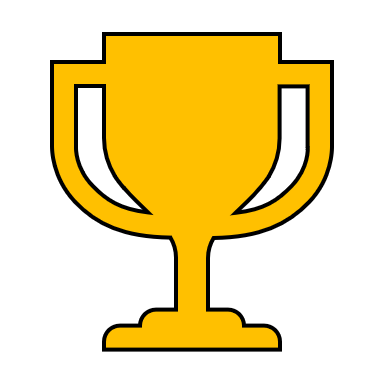 Felicitari !
Înapoi
Din pacate nu acesta este raspunsul corect
Mai incearca
Urmatorul slide
Curiozitati
Qq
Qatar
Rață
Qatar este o tara
Inapoi
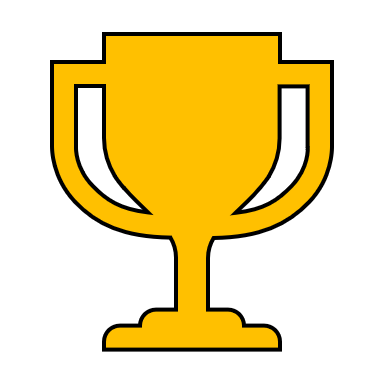 Felicitari !
Înapoi
Din pacate nu acesta este raspunsul corect
Mai incearca
Urmatorul slide
Curiozitati
Rr
Raton
Bufniță
Ratonul este un animal sabatic foarte dragut
Inapoi
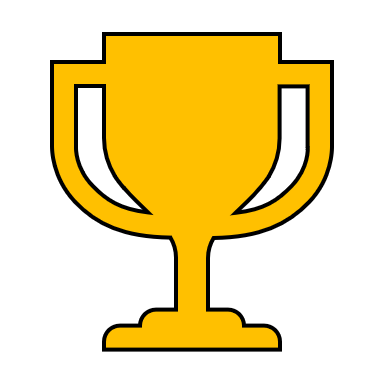 Felicitari !
Înapoi
Din pacate nu acesta este raspunsul corect
Mai incearca
Urmatorul slide
Curiozitati
Ss
Scrisoare
Balon
Scrisoarea este o forma de vorbire
Inapoi
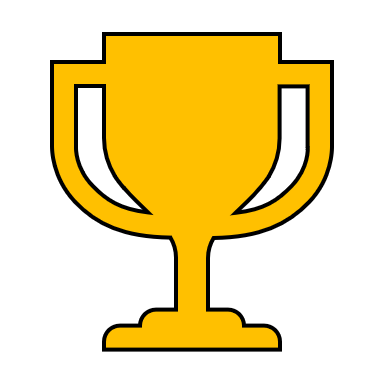 Felicitari !
Înapoi
Din pacate nu acesta este raspunsul corect
Mai incearca
Urmatorul slide
Curiozitati
Tt
Tâmplar
Pisică
Tamplarul este acel om care lucreaza cu lemnul
Inapoi
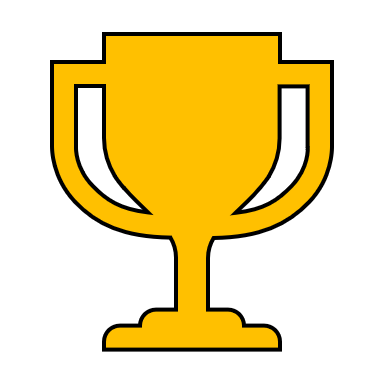 Felicitari !
Înapoi
Din pacate nu acesta este raspunsul corect
Mai incearca
Urmatorul slide
Curiozitati
Uu
Unu
Doi
Unu este prima cifra
Inapoi
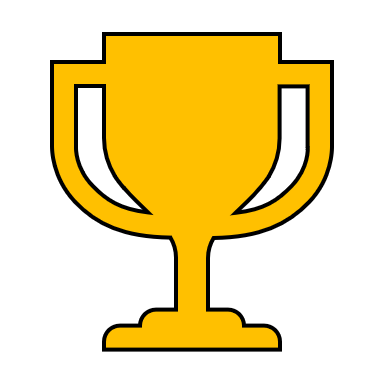 Felicitari !
Înapoi
Din pacate nu acesta este raspunsul corect
Mai incearca
Urmatorul slide
Curiozitati
Vv
Vultur
Urs
Vulturul este o pasare pradatoare
Inapoi
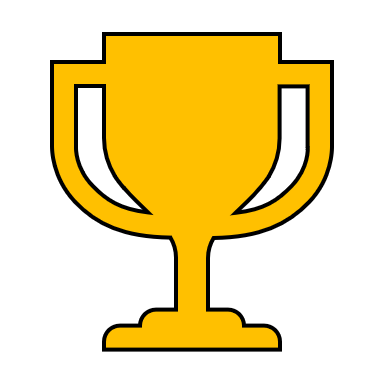 Felicitari !
Înapoi
Din pacate nu acesta este raspunsul corect
Mai incearca
Urmatorul slide
Curiozitati
Ww
Winnie
Măr
Winnie este ursuletul de plus indragit de toata lumea
Inapoi
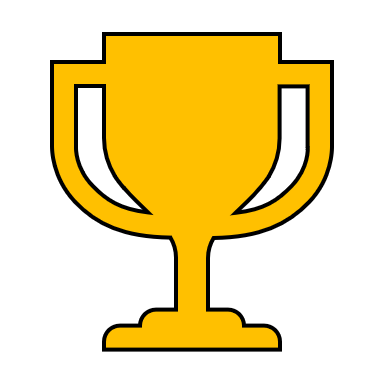 Felicitari !
Înapoi
Din pacate nu acesta este raspunsul corect
Mai incearca
Urmatorul slide
Curiozitati
Xx
Xerox
Pară
Xeroxul este o masinarie care copiaza acte desene
Inapoi
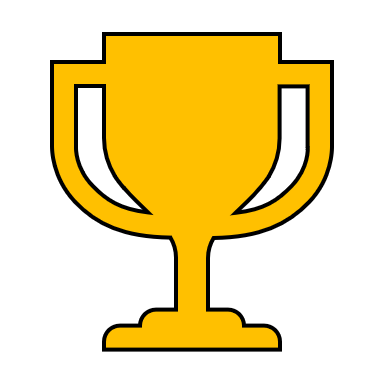 Felicitari !
Înapoi
Din pacate nu acesta este raspunsul corect
Mai incearca
Urmatorul slide
Curiozitati
Yy
Yală
Aligator
Yala este un mecanism pentru incuierea usilor
Inapoi
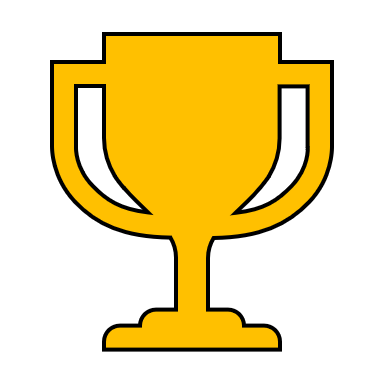 Felicitari !
Înapoi
Din pacate nu acesta este raspunsul corect
Mai incearca
Urmatorul slide
Curiozitati
Zz
Zmeu
Portocală
Zmeul este o jucarie care functioneaza cu ajutorul vantului
Inapoi
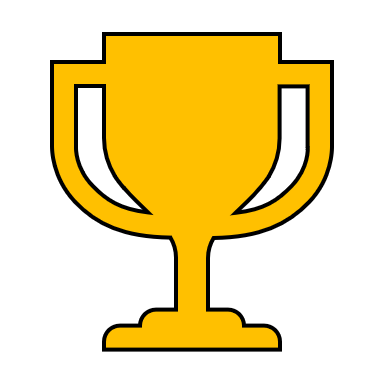 Felicitari !
Înapoi
Din pacate nu acesta este raspunsul corect
Mai incearca